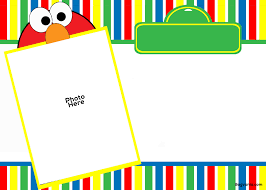 OA 6
Pensamiento  matemático
Que divertido es aprender los número del 1 al 5
Hoy aprenderemos:
Los números
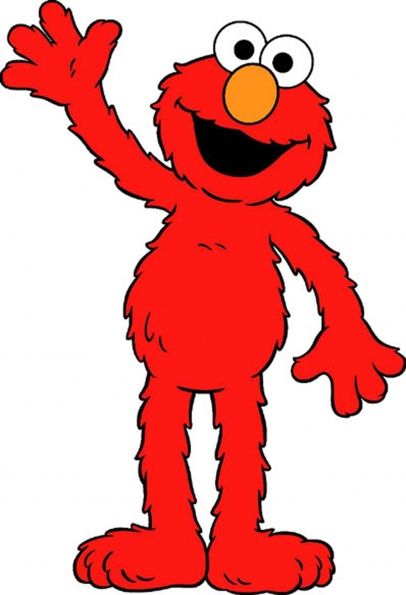 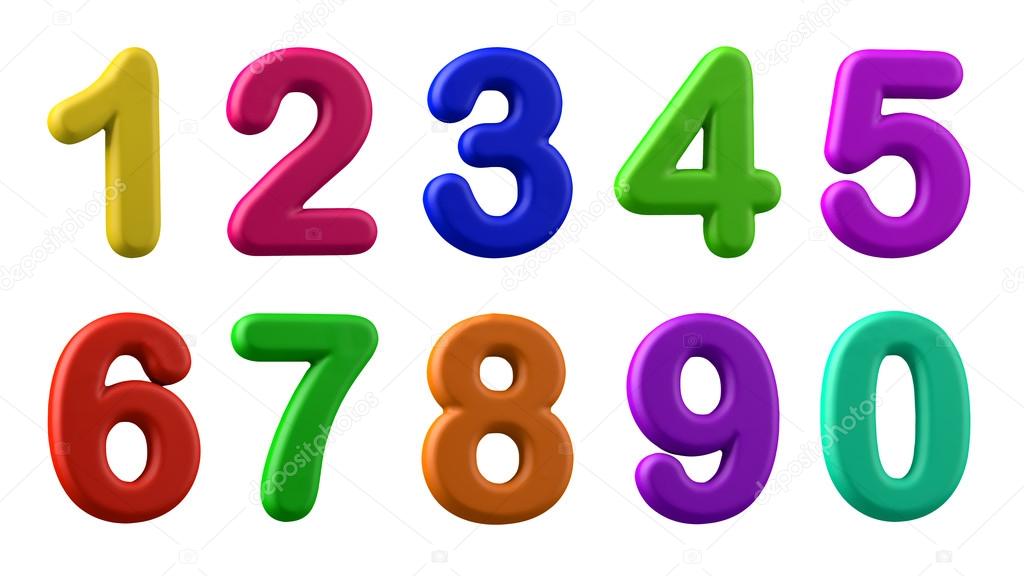 Educadora de Párvulos: Verónica Rodríguez
Kinder y Pre Kinder
Escuela Pedro Antonio Tejos
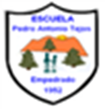 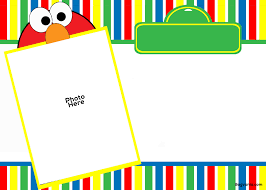 ¿ Qué número es?
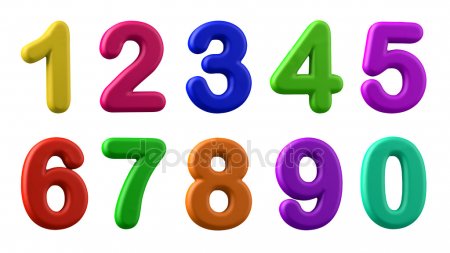 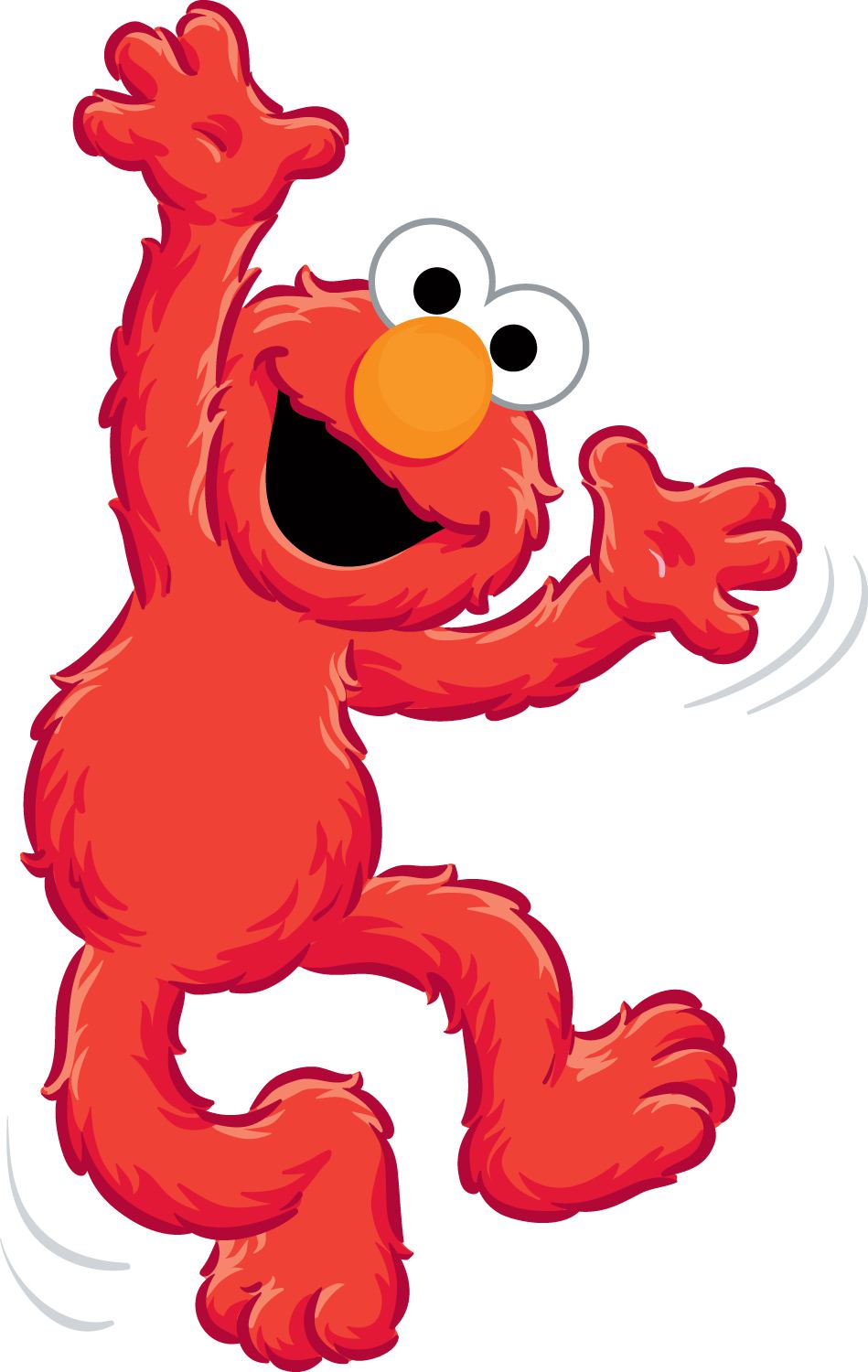 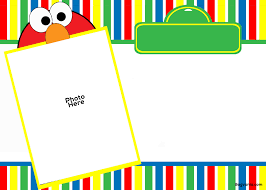 ¿ Qué número es?
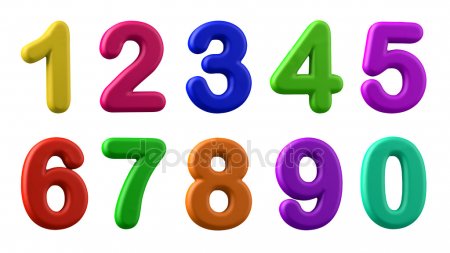 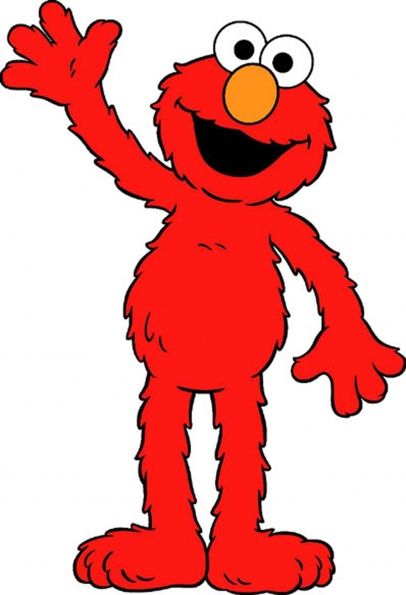 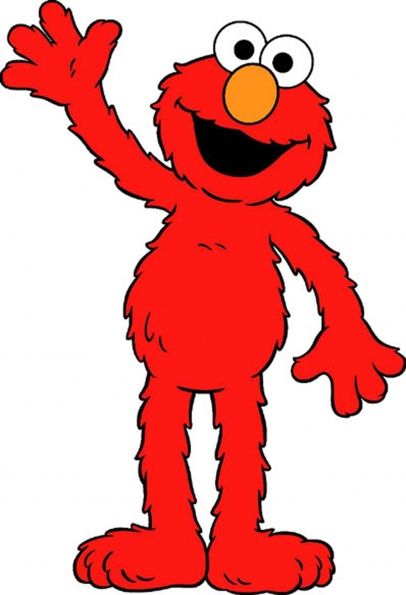 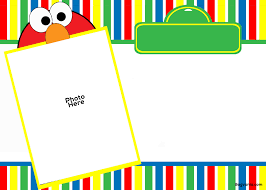 ¿ Qué número es?
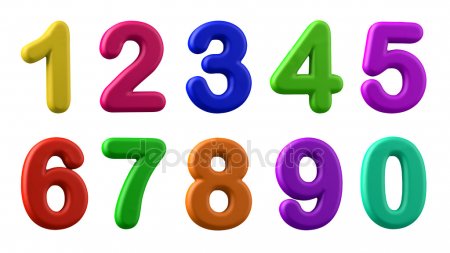 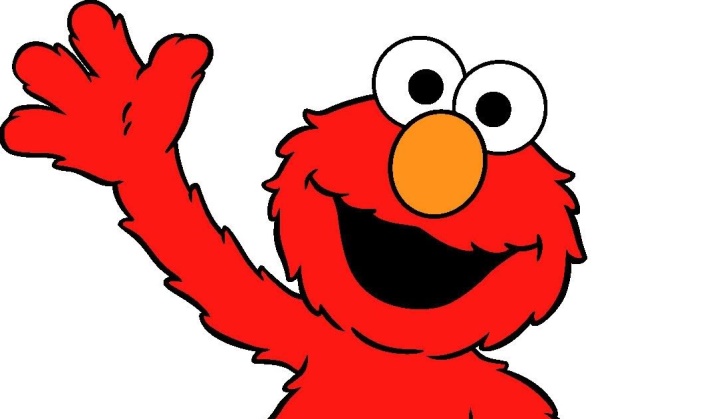 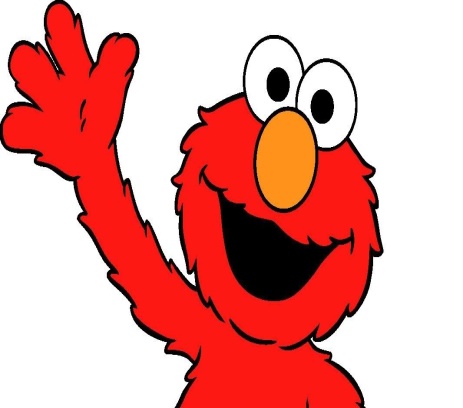 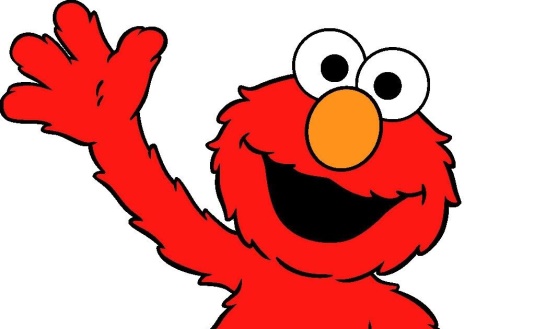 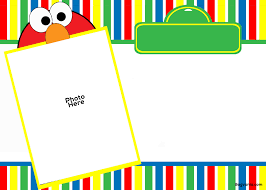 ¿ Qué número es?
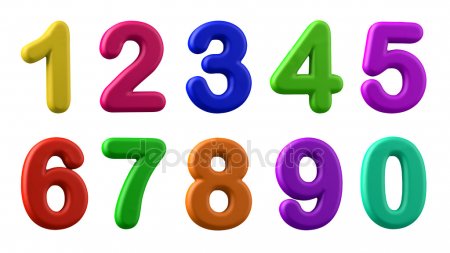 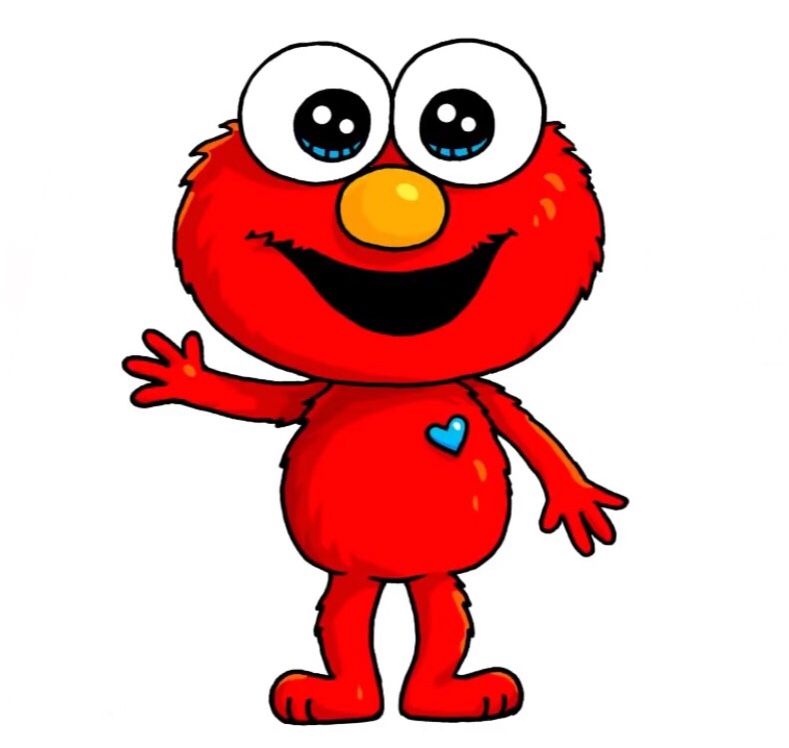 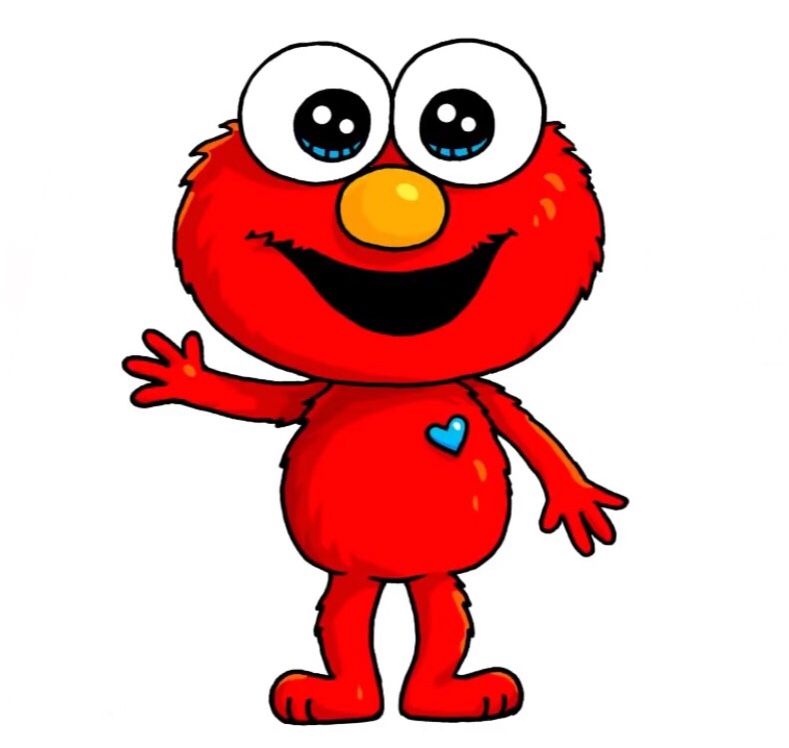 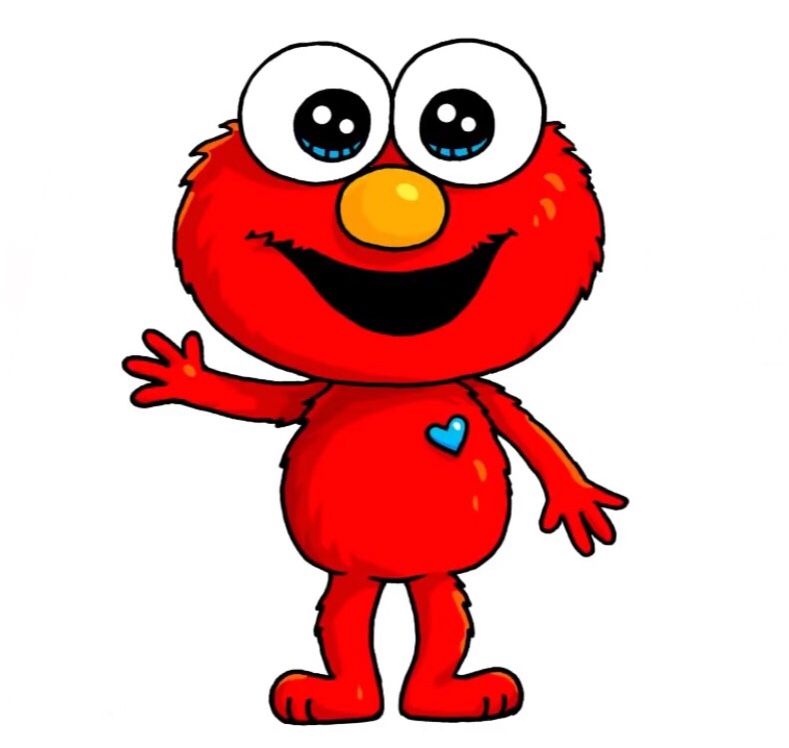 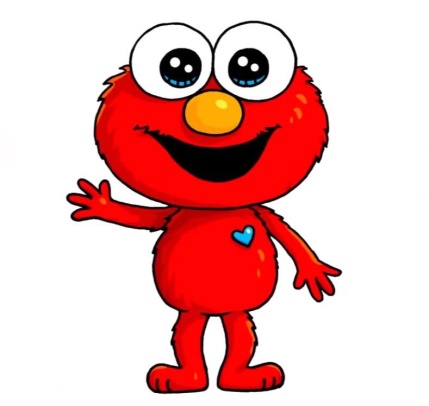 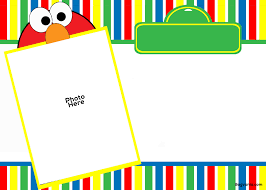 ¿ Qué número es?
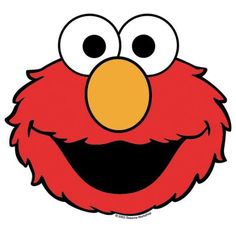 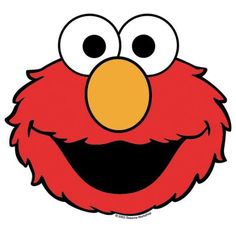 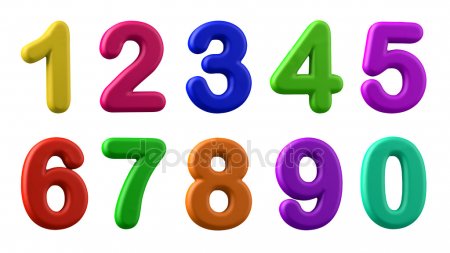 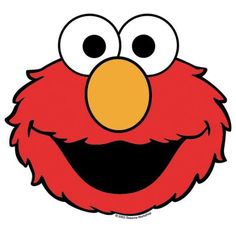 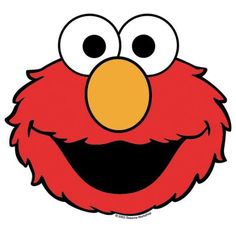 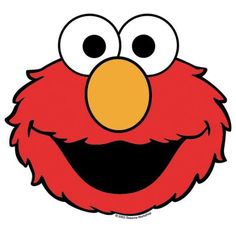 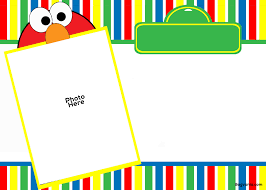 ¿ Qué número es?
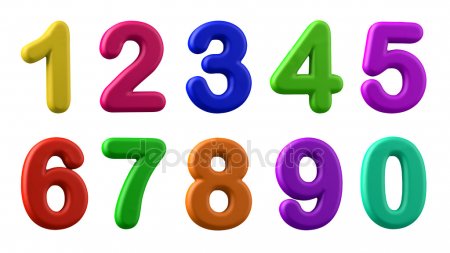 Actividad:  Toca la cantidad de galletas según el número.
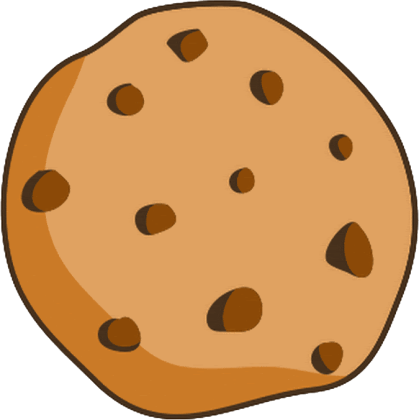 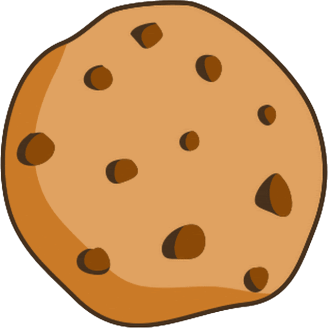 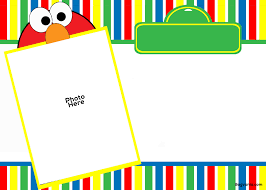 ¿ Qué número es?
Actividad: Cuenta la cantidad de galletas y  toca con tu dedo el número que corresponda.
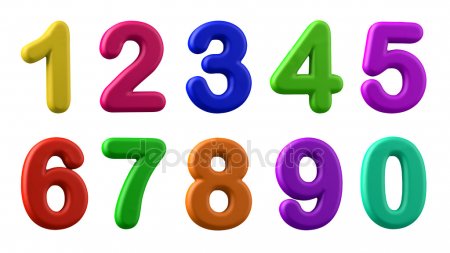 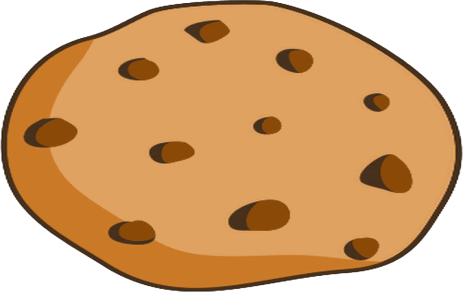 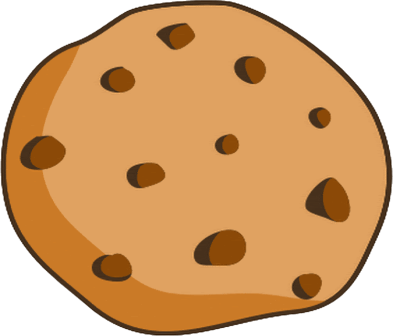 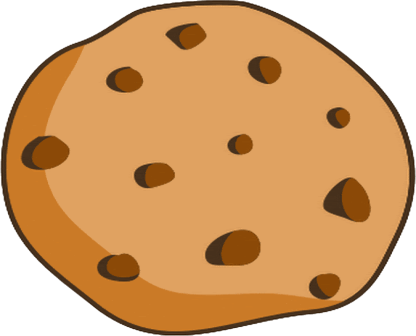 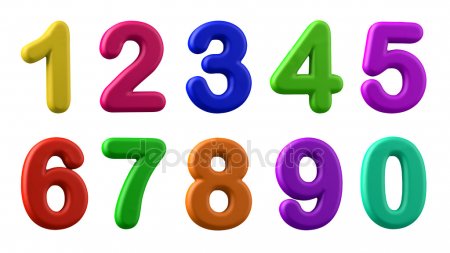 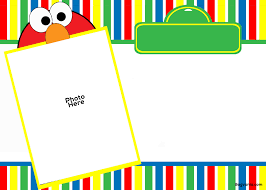 ¿ Qué número es?
Actividad:  Toca  la cantidad de galletas según el número.
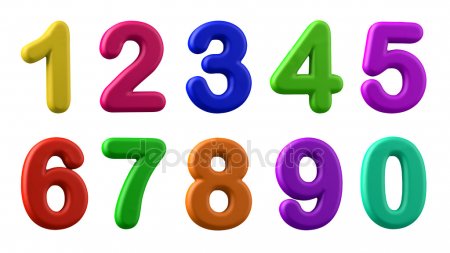 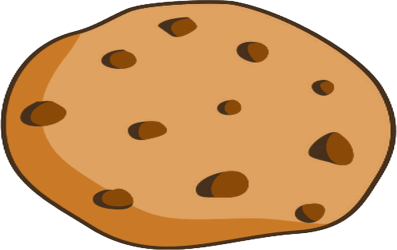 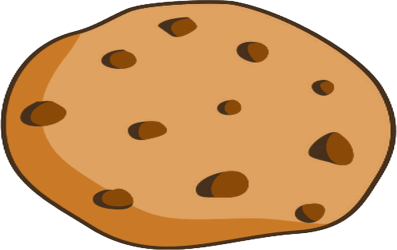 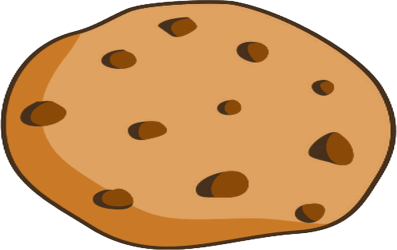 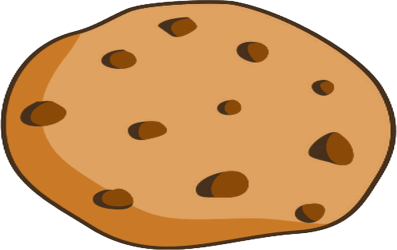 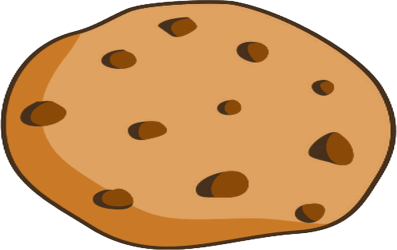 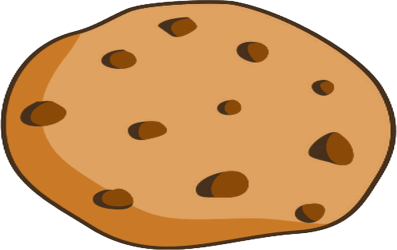 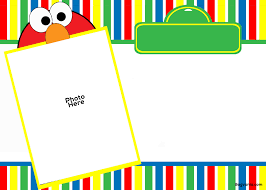 ¿ Qué número es?
Actividad: Dibuja la cantidad de galletas según el número indicado.
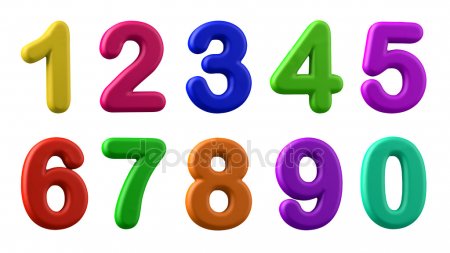 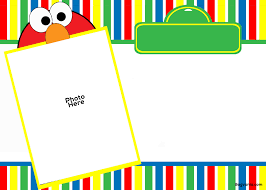 ¿ Qué número es?
Actividad:  Toca con tu dedo la cantidad de Elmos según el número.
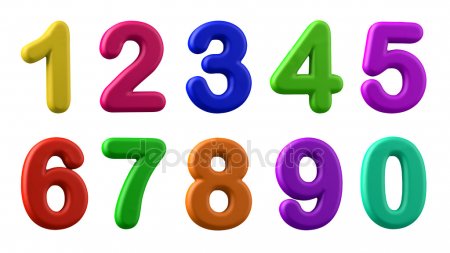 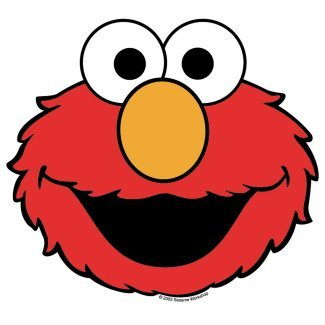 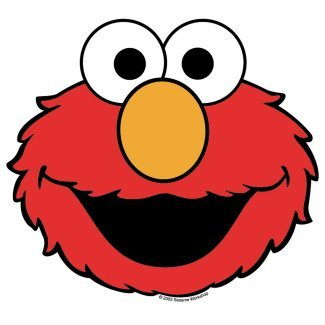 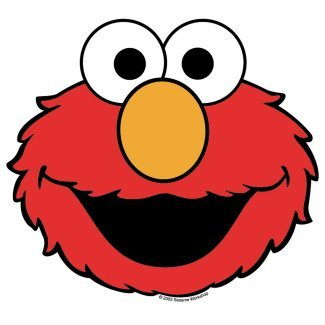 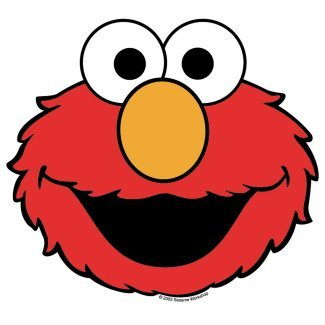 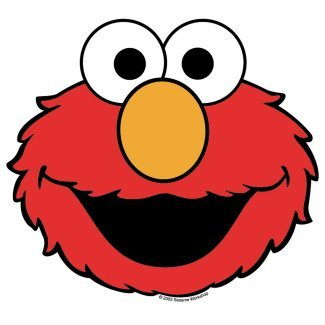 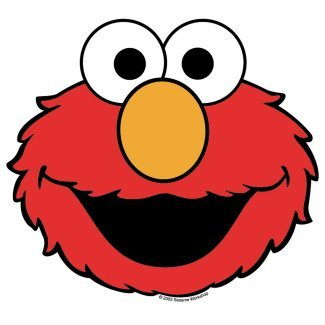 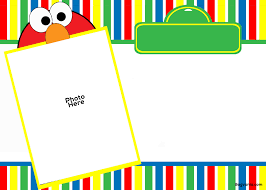 ¿ Qué número es?
Actividad:  Toca con tu dedo la cantidad de Elmos según el número.
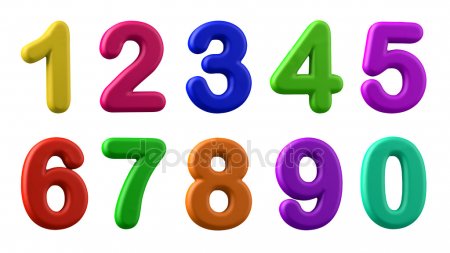 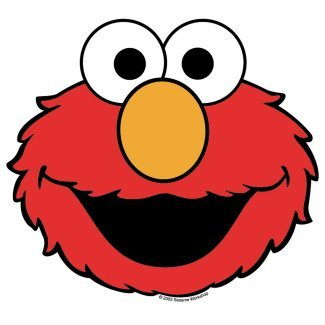 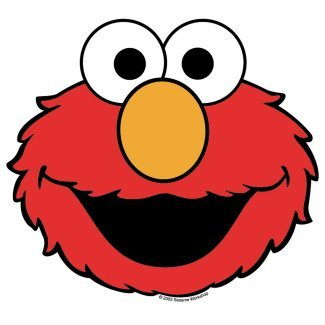 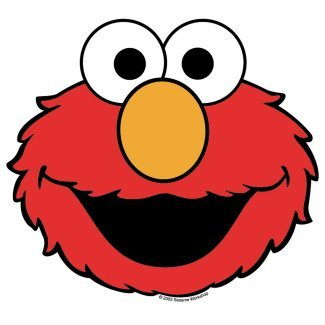 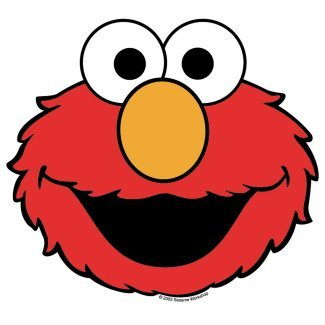 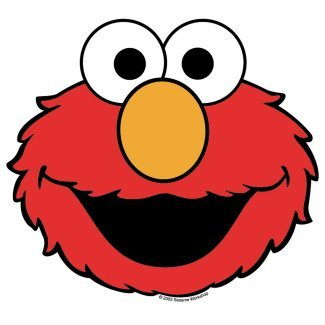 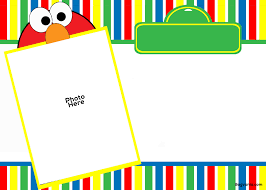 ¿ Qué número es?
Actividad: Cuenta la cantidad de Elmos y une con tu dedo el número que corresponda.
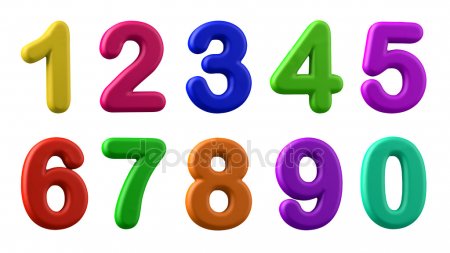 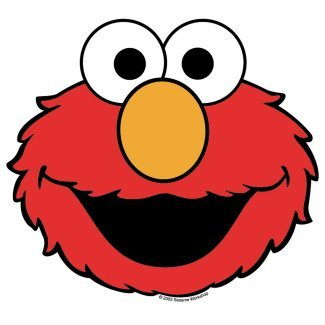 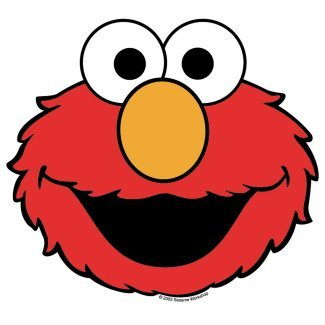 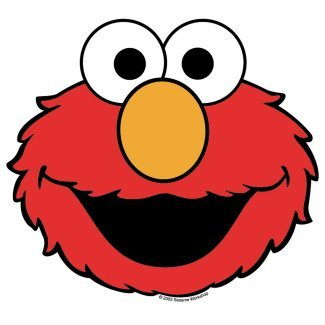 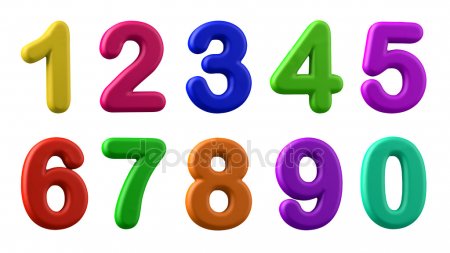 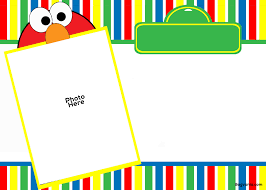 ¿ Qué número es?
Actividad:  Con la ayuda de tu mamá identifica cuántos Elmo faltan para completar la cantidad indicada.
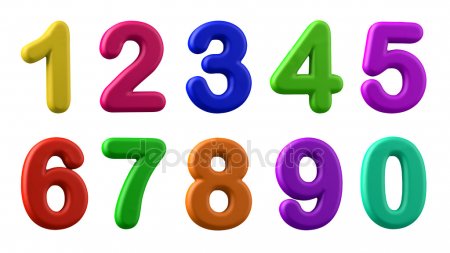 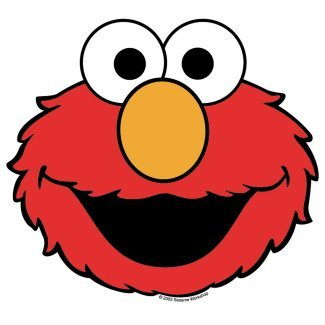 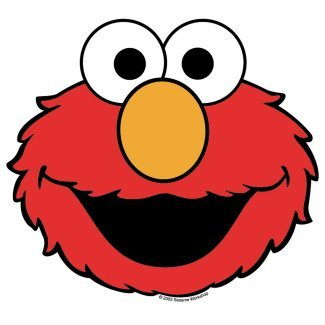 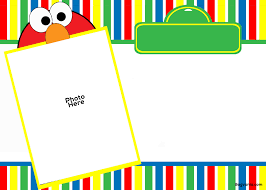 Actividad:  Con la ayuda de tu mamá identifica cuántos Elmo faltan para completar la cantidad indicada.
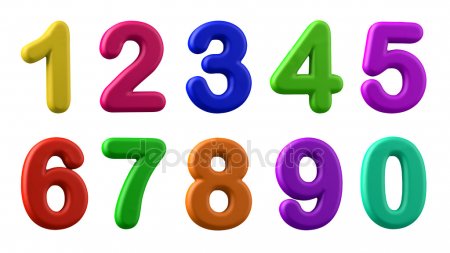 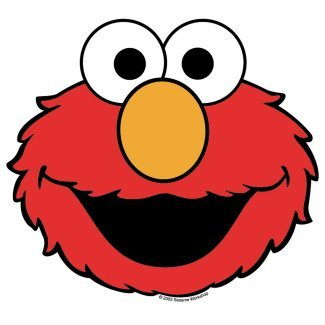 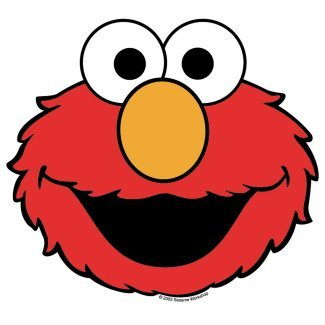 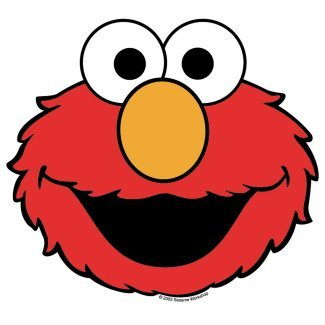